Optimal climate policy
The goal is two degrees
The two degrees target was adopted in 1995 by the Scientic Advisory Council Global Environmental Change of the (German) Federal Government (WBGU), a committee of 11 German professors.
Benet-cost analysis
In the social optimum, the marginal net present costs of a policy equal its marginal net present benefits.
[Speaker Notes: Benet{cost analysis seeks to nd the best course of action. If there are a nite number of options, then you should estimate the costs and benets of each option. You should discard
the options that have greater costs than benets. The remaining options should be ranked on the basis of the benet{cost ratio. You should fund the projects with the highest benet{cost
ratio until you run out of budget. You may consider borrowing money to fund (some of) the remaining projects if the rate of return exceeds the interest rate.
Benet{cost analysis works dierently if there is a continuum of actions. A carbon tax, for example, can take any value (even if politicians tend to think in rounded numbers). In this
case, benet{cost analysis seeks to maximize the objective function|net benets, or benets minus costs. The maximum is found by dierentiation. The rst order condition is that the
rst partial derivative of net benets to the control variable be equal to zero. Rearranging, marginal benets should equal marginal costs.


That is, we maximize the net present value of the gains rather than the net gains. For simplicity, we assume that the benets of emissions are instantaneous: The benets at time t only depend on the emissions at time t. By contrast, the damages of emissions depend on emissions in all previous periods. The maximization problem is structurally dierent: Instead of choosing the level of emissions as in Equation (9.6), the level of emissions needs to be chosen simultaneously at every point in time. There are therefore many rst order conditions:]
Estimates of optimal emission reduction
Figure 9.6 shows the carbon tax that maximizes global welfare, and the corresponding emission control rate. Figure 9.7 shows the corresponding atmospheric concentrations of carbon dioxide.
100% emission reduction is justified if there is a perfect and permanent substitute for fossil fuels at a reasonable price.
[Speaker Notes: Essentially, the DICE model answers the question \if the world were ruled by a benevolent dictator, a philosopher-queen, what would she do about greenhouse gas emissions?" The answer is a little bit of emission reduction at rst, more later, but not enough to stabilize the carbon dioxide concentration.]
What Does Economics Imply forEnvironmental Policy?
In June 2014, the U.S. Environmental Protection Agency (EPA) released the details of its proposed Clean Power Plan, a set of federal regulatory guidelines (that states will need to comply with) aimed at reducing carbon dioxide emissions from power plants by 30 percent, from a 2005 baseline, by 2030.
In an op-ed in USA Today, the coal industry decried the new set of rules as “overzealous,” harmful to middleclass and lower-income Americans, and a danger to the reliability of U.S. electrical grids.
[Speaker Notes: The Union of Concerned Scientists calls the plan a “historic opportunity” and an “affordable solution with substantial benefits for our economy, our health, and our children’s future

Such debates are common in the environmental realm (and indeed in other areas of policy, such as health care). In a sense, there is a good reason for that: Environmental regulation can impose costs and can also generate very substantial benefits. Of course, advocates on both sides may make exaggerated claims about the impacts of regulation for political effect. Rigorous economic analysis can help cut through those debates. EPA’s regulatory impact analysis of the Clean Power Plan, for example, suggests that the benefits of reducing emissions (using the social cost of carbon we discussed in Chapter 3, as well as the co-benefits from reductions in other air pollutants such as particulate matter) outweigh]
No so much cost-benefit analysis
Indeed, much of the discussion around EPA’s power plant regulations involves how states should meet the proposed federal guidelines: Energy efficiency requirements? Plant-level standards? Emission trading?
It is instructive to place this debate over U.S. climate change regulation on the continuum of public discussions about environmental policy.
[Speaker Notes: In other cases, of course, economic analysis arrives at conclusions that an environmental advocate might object to. For example, benefit–cost analyses of the U.S. Clean Water Act suggest that the act’s original goal of zero emissions to all U.S. water bodies, its focus on regulating point-source pollution, and its primary reliance on technology standards have resulted in a federal regulation with substantial net costs.6 Many economists would argue that suburban sprawl, despite its aesthetic shortcomings, may in fact be the socially desirable reflection of individuals’ willingness to pay for certain amenities (such as quiet streets and large yards).7]
The Roles of Firms, Consumers, and Governments
corporate social responsibility
consumer pressure
Nonprofit environmental advocacy organizations
[Speaker Notes: We read a lot these days about the power of consumers to affect the practices of firms whose activities may result in pollution or other natural resource damages, and about “corporate social responsibility” and its implied voluntary measures to reduce the environmental impacts of economic activity. There are certainly instances in which firms improve their environmental performance beyond what is required by law, and there are cases in which consumer pressure has resulted in substantial improvements in environmental and natural resource outcomes. Nonprofit environmental advocacy organizations also play an important role in this
process.
However, an important message of this book is that as long as the markets for environmental amenities are incomplete, consumer pressure and voluntary efforts by companies to reduce their impacts on the environment will not be sufficient to achieve the efficient level of pollution control or efficient natural resource management practices. The incentive structure created by the “wrong prices”—prices that do not reflect the full social cost of engaging in an environmentally damaging activity—is simply too powerful.]
Where markets are absent or otherwise incomplete, well-designed public policies, such as market-based instruments for pollution control, are needed to correct these incentives and get the prices right.

Good economic analysis formalizes and makes transparent the difficult compromises inherent in decisions about the use and management of natural resources and environmental amenities. Applying economic principles to environmental policy choices comes as naturally to economists as doing so in choices about other aspects of the economy.
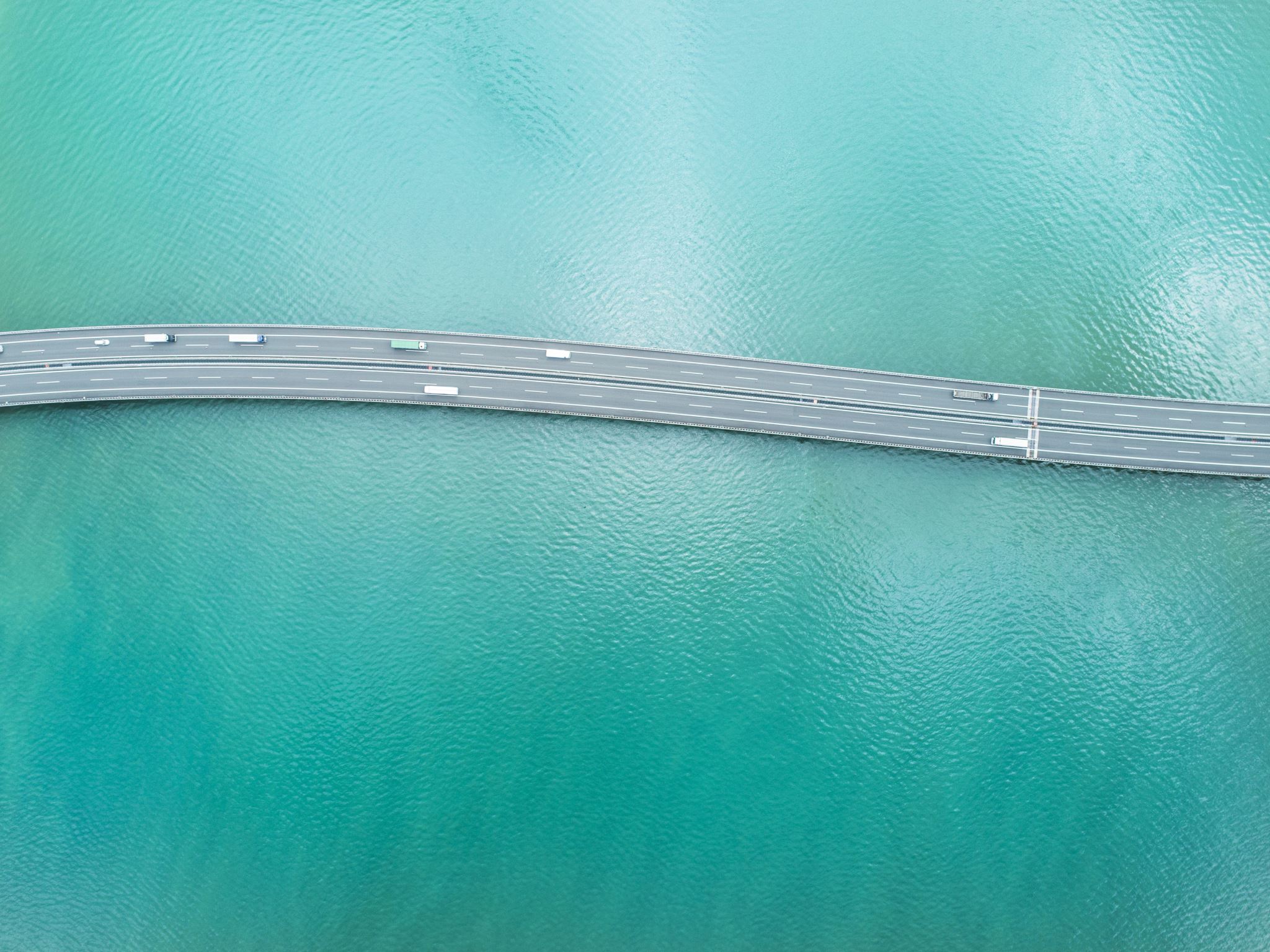 Thank you!